SNAp E&t
Supplemental nutrition assistance program Employment & training
Music:www.bensound.com
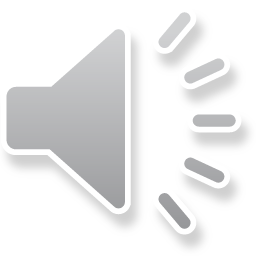 [Speaker Notes: Welcome to the SNAP Employment & Training customer participation requirements!]
Today’s Objective
SNAP & E&T participants will gain an understanding of program requirements and Workforce Solutions services.
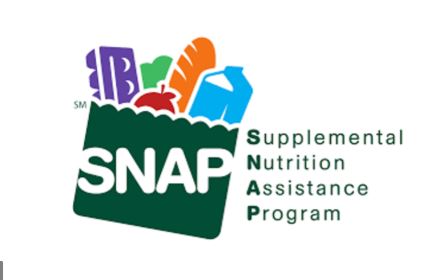 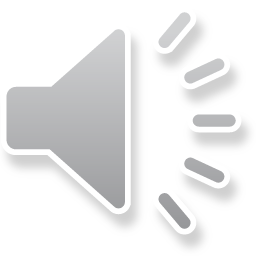 [Speaker Notes: Today’s objective is to help you gain an understanding of how we can help you meet your employment goals and what your participation requirements are for the SNAP E&T program. Our goal is to help you find suitable employment.]
Topics to Cover
Workforce Solutions Services
SNAP E&T Participant Requirements

3. The End Goal/Next Steps
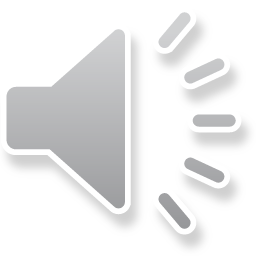 [Speaker Notes: Today we will cover the following information:

How we will assist you in meeting your employment goal,
Your job search requirements and
Your next steps.]
Workforce solutions services
Job Search Assistance

Resume and Interview Guidance
Community Service & Work Experience

Education Scholarships

Work Support Services

Child Care
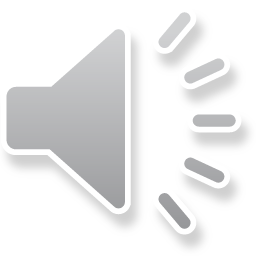 [Speaker Notes: You may be wondering exactly how we can help you achieve your career goals.

Workforce Solutions staff are available Monday to Friday, from 8am to 5pm, to offer you help, both virtually and in our offices. Our staff will assist you with your employment and career goals by helping you develop a customized employment plan that may include any of the following activities:  job search assistance, including referrals to available jobs;  interviewing and resume writing assistance;  or work-based learning, such as work experience or community service. We can provide assistance with work support to help you get a job, keep a job, or get a better job.  Work support may include transportation assistance which includes gas or bus cards; interview and work clothing, and other work-related needs.  We may also be able to provide financial aid for training and education, to help you expand your skills. 
 
We also offer:  
computers, phones, fax and copiers at no charge by appointment, and you may access internet service in our career offices’ parking lots
job fairs and hiring events to include virtual events
adult education such as high school equivalency, English as a Second Language, and basic computer skills, and 
childcare for those who meet eligibility requirements. 

When you get hired, it is important to contact your Workforce Solutions representative and we can offer support services such as gas to get to work, specific clothing items needed for your new job, tools, and other work-related needs.]
Participation Requirements
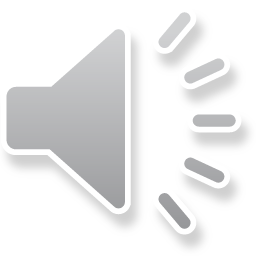 [Speaker Notes: We will work together to help you reach your end goal of employment. As part of our agreement, you will need to put in a minimum of 30 hours per week in job search or job-readiness activities. To fulfill your participation requirements, you may be asked to: 


Meet with your Workforce Solutions Professional weekly,
Submit documentation of 30 hours of job search or participation hours weekly,
Look for work, accept job referrals and attend job interviews,
Attend workshops, meetings and job fairs/hiring events,
Complete basic literacy education or short-term vocational/occupational programs and/or
Participate in subsidized work to gain work experience and skills.
 
If you are unable to find work within four weeks, you may be reassessed to work as a volunteer in a community service job. 

You are required to document and submit your weekly activities every Monday. A Workforce Solutions Professional will go over your participation and documentation requirements in more detail.]
Next Steps
Begin Job Search 
Meet with WFS Professional Weekly
Follow Employment Plan
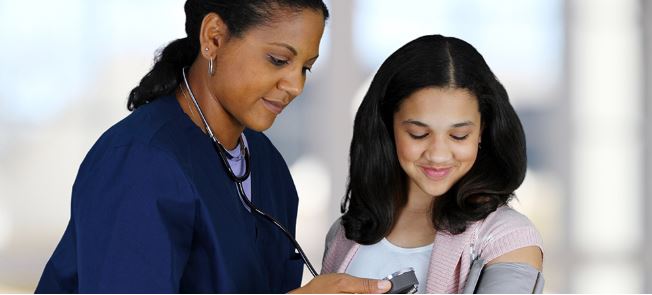 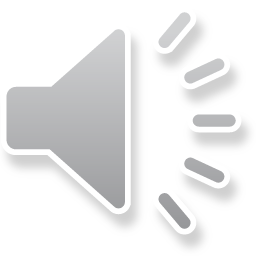 [Speaker Notes: The next steps for you will be to:
 
Begin your job search, job readiness or work activities,
Meet with a Workforce Solutions professional weekly to update them on your progress and 
Follow the action steps set in your employment plan.

Contact Workforce Solutions if you are unable to complete your job search or participation activities. In some cases, we may be able to temporarily excuse participation requirements.]
The End Goal
To help you find employment!
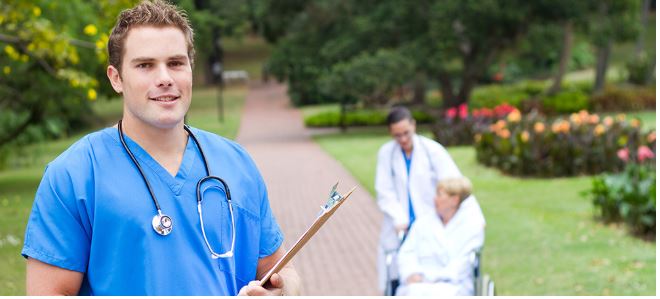 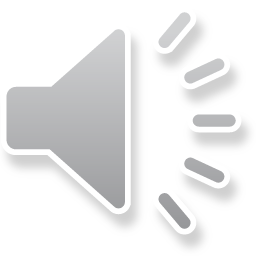 [Speaker Notes: It is important for you to maintain contact with us and let us know how we can best assist you. 
 
Next, you will meet with a Workforce Solutions professional to discuss more details.]